医療管理学　オリエンテーション
～この科目で学習する内容と目標～
①医療機関で行われる医療費の計算や医療保険制度の仕組み、
　医療秘書に必要な知識やマナーを学ぶ。
②医療現場と同じようにコンピューターを使用して受付や会計の
　仕事、入力業務を身につける。
③医療管理秘書士と医事管理士の資格取得を目指す。
④医療機関への就職へ繋げる。
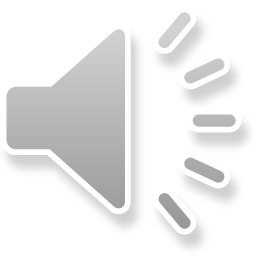 授業に必要なもの
～この科目で準備するもの～
①電卓
　電卓はメモリーキー付きのもの（M+、M-,、RMなどのキー）
　★スマートフォンの電卓機能は使用禁止
②ファイル
③教科書
　※教科書は後日購入してからになります。
④毎回休まずに出席すること
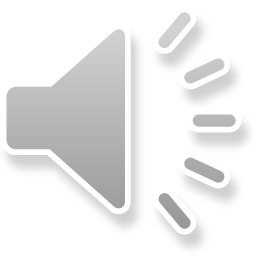 日本の医療保険制度
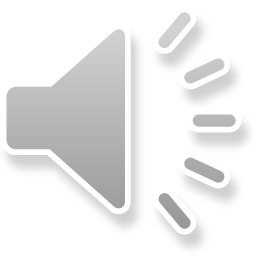 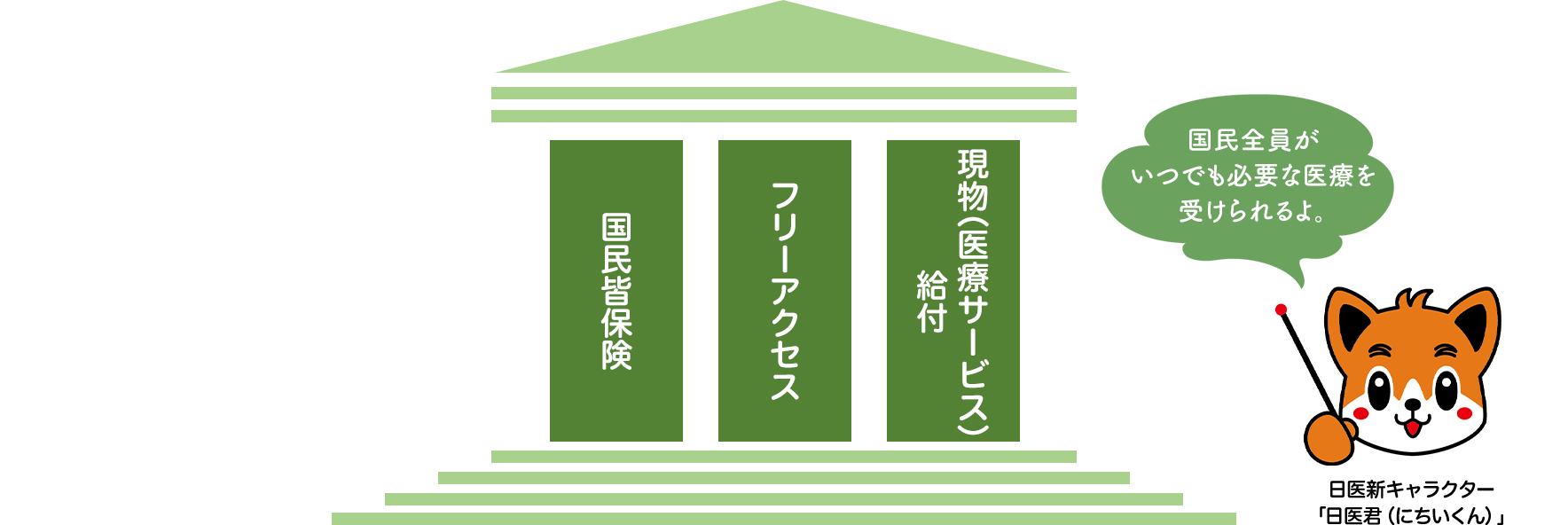 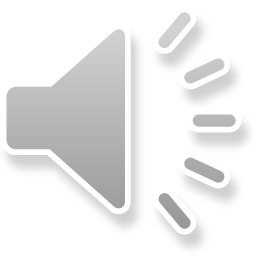 それでは本日の課題を始めましょう
今日の授業では、レポート課題を出します。
レポートと言っても、内容は皆さんの自己紹介を文章にまとめて
もらう、という内容です。
ｍanabaのレポートの画面をよく見て、指示通りに行ってください。
今後もレポート課題、小テストなどを実施していきます。
期限を守って、丁寧に確実に取り組みましょう。
そうすることで、必ず知識が身についていきます。
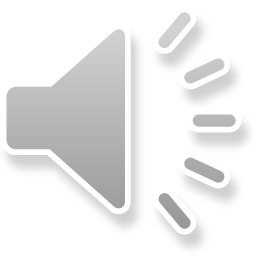 以上で医療管理学第１週
の授業を終わりますお疲れ様でした🌸
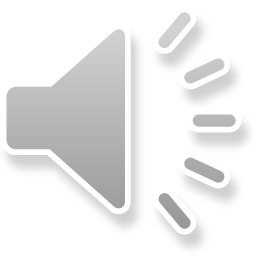